Shan / dong / Shi / tuo / RV / Group / Co., / Ltd.
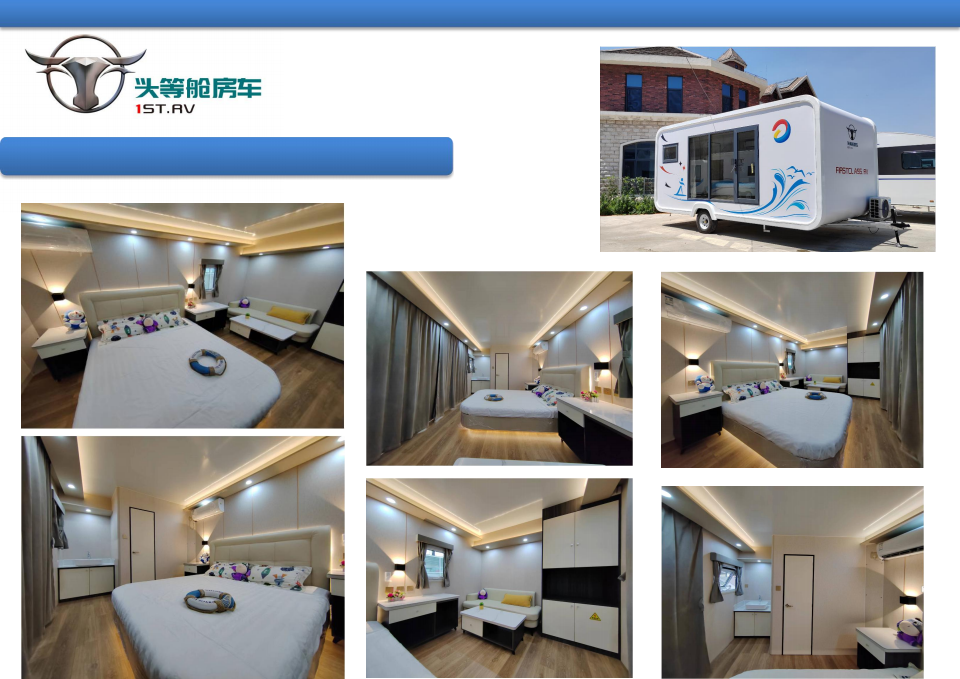 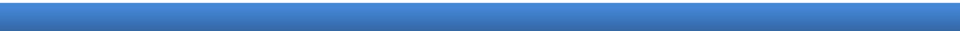 First   /  class  /  car               Be / born / for / leading
The first-class trailer-mounted camp RV-7 meters Shangpin Apple Crysta (Big Bed)
Shan / dong / Shi / tuo / RV / Group / Co., / Ltd.
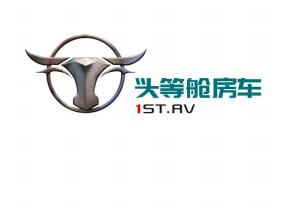 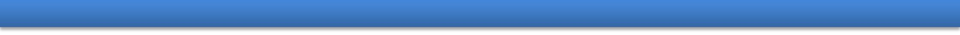 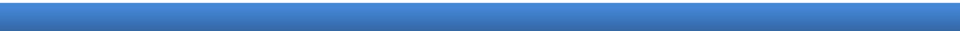 First   /  class  /  car               Be / born / for / leading 







The first-class trailer-mounted camp RV-
7 meters Shangpin Apple Crysta (Big Bed)
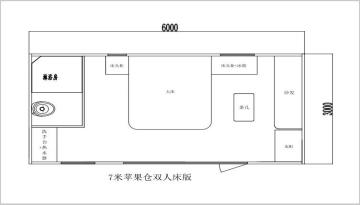 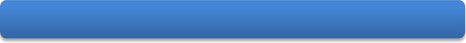